Elementos de Matemática FinanceiraZEB0763 - Economia
Problema
A, B, e C são opções para pagamento do IPVA.

Qual a melhor opção?
Depende ...
Terei $$$ suficiente nas datas previstas?
Meu $$$ está aplicado? Quanto rende?
Posso tomar um empréstimo? Qual é o custo?

Quais são as alternativas factíveis?
Recolocando o Problema
A, B, e C são opções para pagamento do IPVA.
 Tenho $ 20.000, que rendem 0,5% a.m.
 Posso tomar empréstimos até $ 30.000, pagando juros de 1,5% a.m.
Qual a melhor opção?
Alternativas e Consequências
Comparando as alternativas
Alternativas A e B – se eu deixasse os 2.037 rendendo por mais um mês, em 16.02 eu teria 2.037 + 2.037 x 0,5% = 2.047,19, que é menos que o valor a ser pago nesse dia, 2.100
  →   A é preferível a B
Comparando as alternativas
Alternativas A e C



Os juros recebidos (9,91) são menores que o desconto (63,00)

	→   A é preferível a C
Comparando as alternativas
Quanto custa postergar o pagamento?
Alternativa B: acréscimo de 2.100 – 2.037 = 63
	63 / 2.037 = 3,09% em um mês
Alternativa C
→   B é preferível a C
Capitalização e Desconto
Capitalização
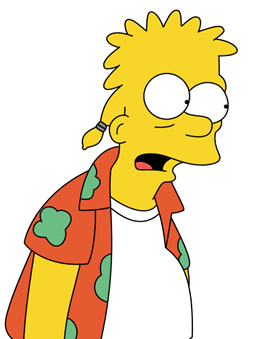 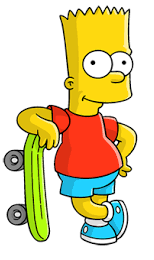 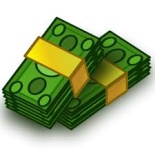 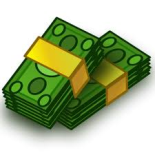 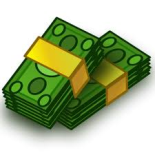 PRESENTE
FUTURO
Desconto
Descontar = trazer o valor futuro a valor presente
Capitalização
Em 1626 Peter Minuit comprou dos Canarsees a ilha de Manhattan por Fl 60, ≈ US$ 1.000 atuais
Se os nativos tivessem aplicado esse valor a 5% ao ano, e reinvestido o valor recebido a cada ano nas mesmas condições, em 2017 eles teriam ...
US$ 192.759.564.461,49
Desconto
Uma LTN será resgatada por R$ 1.000 na data do vencimento, 01.04.2018
Em 24.02.2017, esse título foi comprado em leilão por R$ 901,97,
... com desconto de R$ 98,03, ou 9,8% no período de 401 dias
Juros Simples e Juros Compostos
Convenções sobre como calcular os juros
Simples: a cada período, os juros (J) são calculados sobre o valor original (VP)

Compostos: a cada período, os juros são calculados sobre o saldo atual (Valor inicial + juros acumulados até a data)
Juros Simples
Quanto teremos em 6 meses se aplicarmos um capital inicial de R$3.000,00 a juros simples de 5% ao mês? 
VF = VP (1 + i . n)
VF = 3000 (1 + 0,05 . 6)
VF = 3000 . 1,3
VF = 3900
Juros Compostos
Quanto teremos em 6 meses se aplicarmos um capital inicial de R$3.000,00 a juros compostos de 5% ao mês?
VF = VP (1 + i)n
VF = 3000 (1 + 0,05)6
VF = 3000 . 1,340096 
VF = 4020,29
Equivalência de Juros Simples e Compostos
Qual é a taxa de juros compostos na qual um capital inicial de R$3.000,00 renderá R$ 900 em 6 meses?
VF = VP (1 + i)n
3900 = 3000 (1 + i)6
(1 + i)6 = 3900 / 3000
1 + i = 1,3 1/6
i = 4,4698 % a. m.
Desconto Comercial Simples
Um título de R$ 10 000,00 é descontado à taxa de 1,5% ao mês, faltando um mês para para o vencimento. Qual será o valor recebido?
VP = VF – d
d = VF . i . n
d = 10000 . 0,015 . 1 = 150
VP = 10000 – 150 = 9850
Desconto Comercial Simples
Um título de R$ 10 000,00 é descontado à taxa de 1,5% ao mês, faltando 50 dias para para o vencimento. Qual será o valor recebido?
VP = VF – d
d = VF . i/30 . n
d = 10000 . 0,015/30 . 50
d = 10000 . 0,0005 . 50 = 250
VP = 10000 – 250 = 9750
Desconto Racional Simples
Um título de R$ 10 000,00 é descontado à taxa de 1,5% ao mês, faltando um mês para para o vencimento. Qual será o valor recebido?
VF = VP (1 + i . n)
VP = VF / ( 1 + i . n)
VP = 10000 / 1,015 = 9852,22 
D = VF – VP
D = VP . i . n
Desconto Composto
O vencimento de um título no valor de R$ 10000 será no dia 16.06.2017. Por quanto será resgatado no dia 16.03.2017, se a taxa de desconto composto for de 3% a.m.?
VF = VP (1+i)n
VP = VF / (1+i)n
VP = 10000 / (1 + 0,03)3
VP = 10000 / 1,092727 = 9151,42
Fluxo de Caixa
Sequência de entradas ou saídas líquidas de valores indexados no tempo, associada a uma transação ou a um conjunto de transações interrelacionadas
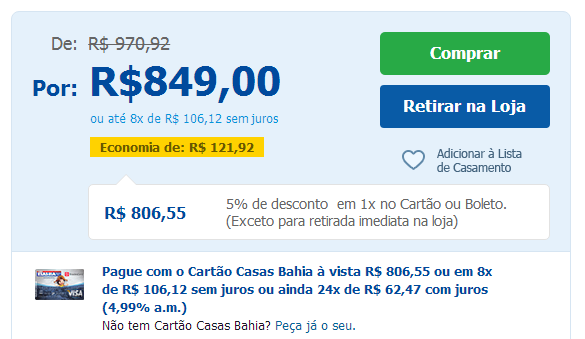 Fluxo de Caixa do Comprador
806,55
-106,12
. . .   . . .     . . .   . . .   . . .
-106,12
Fluxo de Caixa da Financeira
106,12
. . .   . . .     . . .   . . .   . . .
106,12
- 806,55
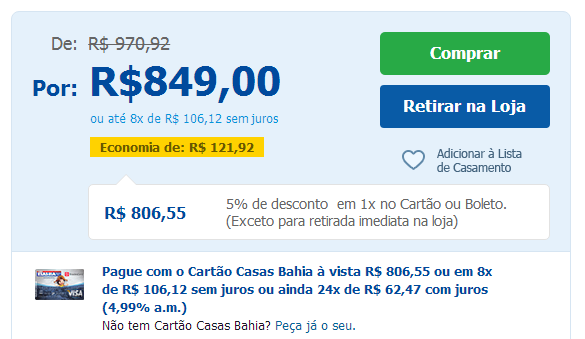 Amortização da Dívida
Taxa de juros  1,15% a.m.
Tabela Price (Pagamento Constante)
Tabela Price (Pagamento Constante)
Soma dos n primeiros termos de uma P.G., com primeiro termo e razão = (1+i)-1
Tabela Price (Pagamento Constante)
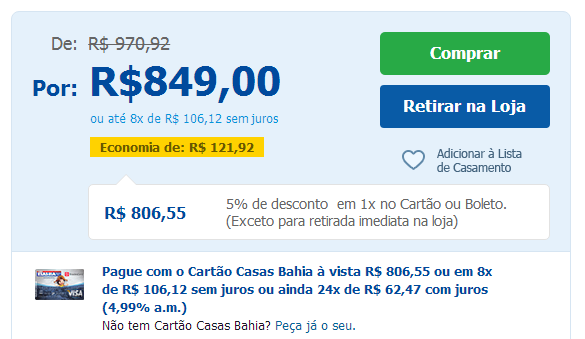 Amortização da Dívida
Taxa de juros  1,15% a.m.
SAC (Amortização Constante)
Fluxo de Caixa - Exemplo
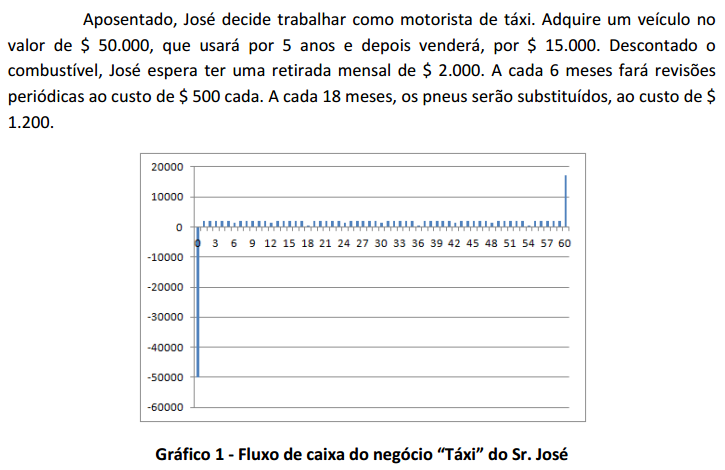 Valor Presente Líquido (VPL) de um fluxo de caixa
I0: investimento inicial
Rt: receita líquida no período t (entradas – saídas de caixa)
T: vida útil do investimento (horizonte temporal do projeto)
i: taxa de desconto (taxa mínima de atratividade)
Regra de decisão
VPL < 0  projeto economicamente inviável (à taxa de desconto escolhida)
VPL ≥ 0  projeto economicamente viável (à taxa de desconto escolhida)

O VPL (i) depende da taxa mínima de atratividade que o tomador de decisão usa para descontar os retornos futuros.
Valor Presente Líquido
Taxa Interna de Retorno
Taxa Interna de Retorno
VPL
TIR do fluxo de caixa: taxa de juros para a qual o VPL do fluxo de caixa é zero
i
VPL e TIR: como interpretar
Para avaliar é preciso comparar com um padrão ou uma referência
Taxa Mínima de Atratividade (TMA): qual é a menor taxa que induziria o investidor a colocar dinheiro no projeto / ativo / título
TMA = custo de oportunidade + prêmio de risco + custo de gestão
Taxa Mínima de Atratividade
Custo de Oportunidade do Capital
+
Prêmio de Risco
+
Remuneração da Gestão
Taxa Mínima de Atratividade
VPL e TIR: como interpretar
O juízo sobre a viabilidade econômica pressupõe a viabilidade técnica
VPL é uma grandeza de valor, medida em $ 
VPL (calculado com a TMA) < 0 → Economicamente INVIÁVEL
TIR é uma taxa de variação, medida em % por unidade de tempo
TIR < TMA → Economicamente INVIÁVEL
Período de recuperação do investimento (payback)
Simples
É o período em que a soma das entradas e saídas do fluxo de caixa é igual a zero
É o tempo necessário para que o investidor receba de volta o montante investido
Descontado
É o período em que a soma dos valores presentes das entradas e saídas do fluxo de caixa é igual a zero
Período de recuperação do investimento (payback simples)
Período de recuperação do investimento (payback simples)
Fluxo de caixa acumulado
Aproximadamente 3,25 anos
Período de recuperação do investimento (payback descontado)
→ TMA = 15% a.a.
Período de recuperação do investimento (payback descontado)
Fluxo de caixa acumulado
Aproximadamente 4,7 anos
Regra de decisão
Dados dois projetos com o mesmo retorno (TIR) e mesma magnitude (VPL), os tomadores de decisão preferem o projeto de menor período de recuperação
O payback pode ser interpretado como um indicador de risco: quanto mais distante a recuperação esperada, maior a probabilidade de não haver a recuperação de 100% do capital investido
Outros Indicadores
Índice de Lucratividade (IL)
Outros Indicadores
Índice Benefício / Custo
Valor Presente dos Benefícios
Valor Presente dos Custos
Financiamento
Análise Econômica
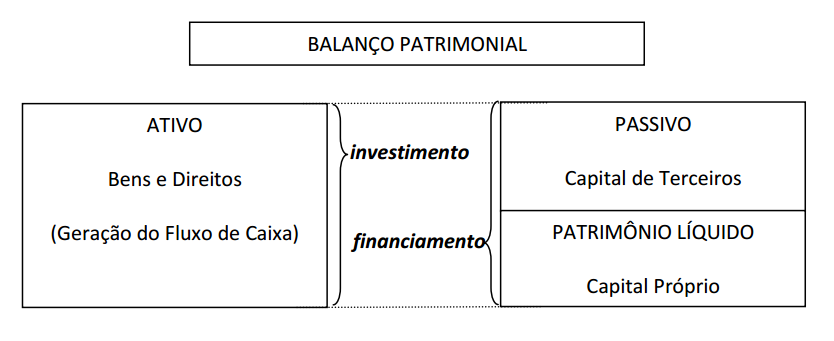 Resultado
Receitas
(-) Despesas
Análise Econômico-Financeira
Fontes de Financiamento
Capital próprio
Proveniente de sócios, acionistas, proprietários
	- Vantagem: baixo custo (custo de oportunidade)
	- Desvantagem:  crescimento lento
Capital de terceiros
Proveniente de instituições financeiras, cooperativas de crédito, fornecedores
	- Vantagem: crescimento rápido
	- Desvantagem:  custo do financiamento (juros); risco do negócio absorvido somente pelo capital próprio
Fluxos de Caixa
Financiamento
Projeto Economicamente Viável: existem esquemas de financiamento viáveis
Pelo menos a solução trivial: 100% de capital próprio
Projeto Economicamente Inviável: pode ser viabilizado pra o capital próprio se 
o custo do capital de terceiros for inferior à TIR do projeto
a alavancagem for elevada
Risco
Na análise do projeto, não se conhecem os retornos futuros 
Contingências: atraso na implantação, paradas não programadas, etc.
Utilizam-se projeções ou cenários no lugar dos preços desconhecidos
Os indicadores (VPL, TIR, payback, entre outros) passam a ser variáveis aleatórias, cujas  médias e variâncias podem ser estimadas
Atraso na execução do I0
Risco de Preço - Simulação
Média: 20,8
TMA: 15
Risco de 26,5% de não atingir a TMA !